Графики функций у=ах2+n и у=а(х-m)2
Выполнила: учитель математики первой категории
г. Ярославль, МОУ СОШ №36Вартанова Карина Игоревна
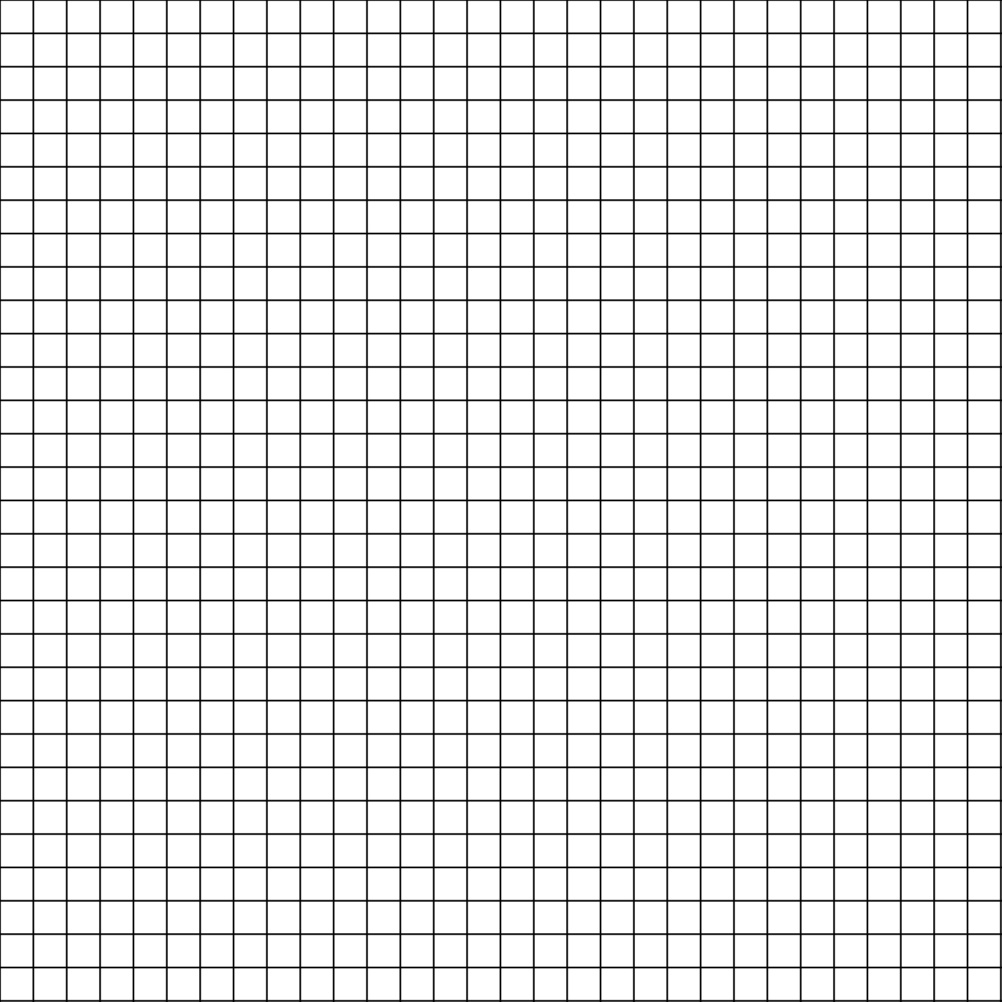 Повторим изученное
У
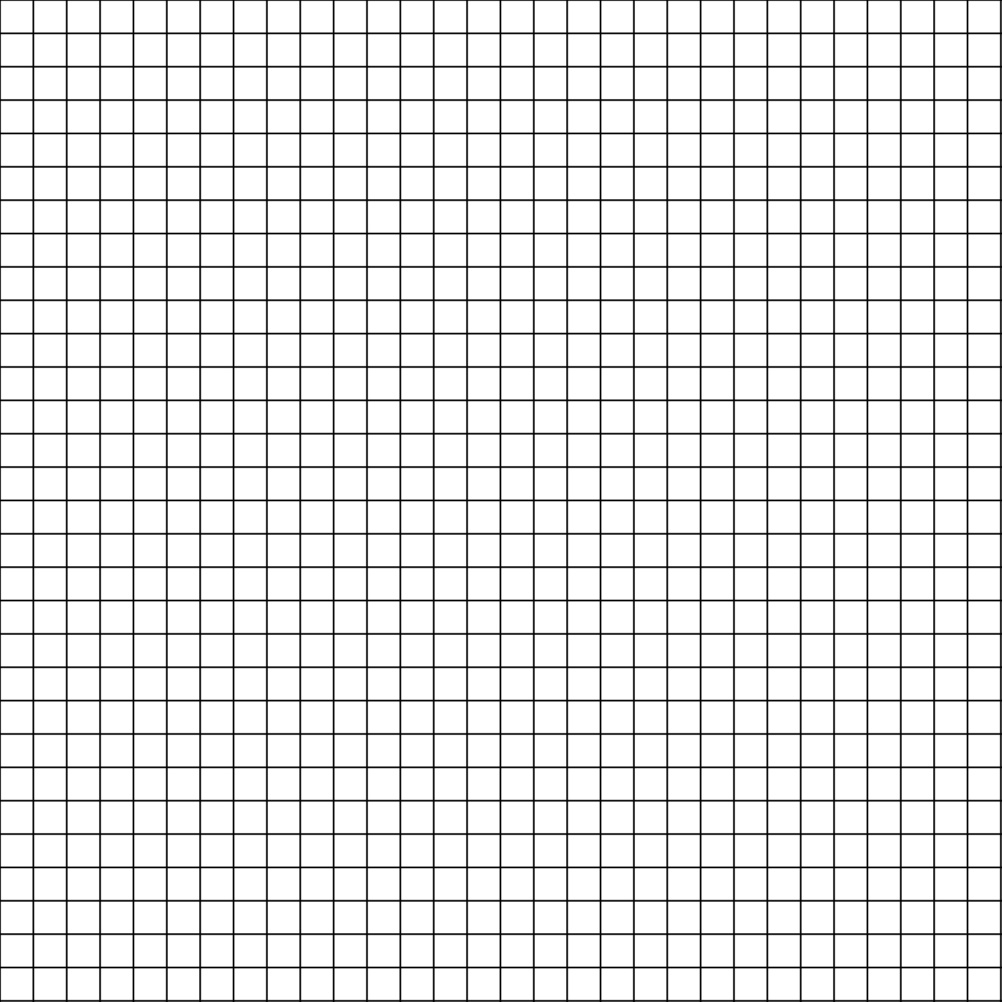 Опишите свойства 
функции, используя 
график.
1
-1
1
2
3
Х
-2
Установите соответствие:
У
9
9
9
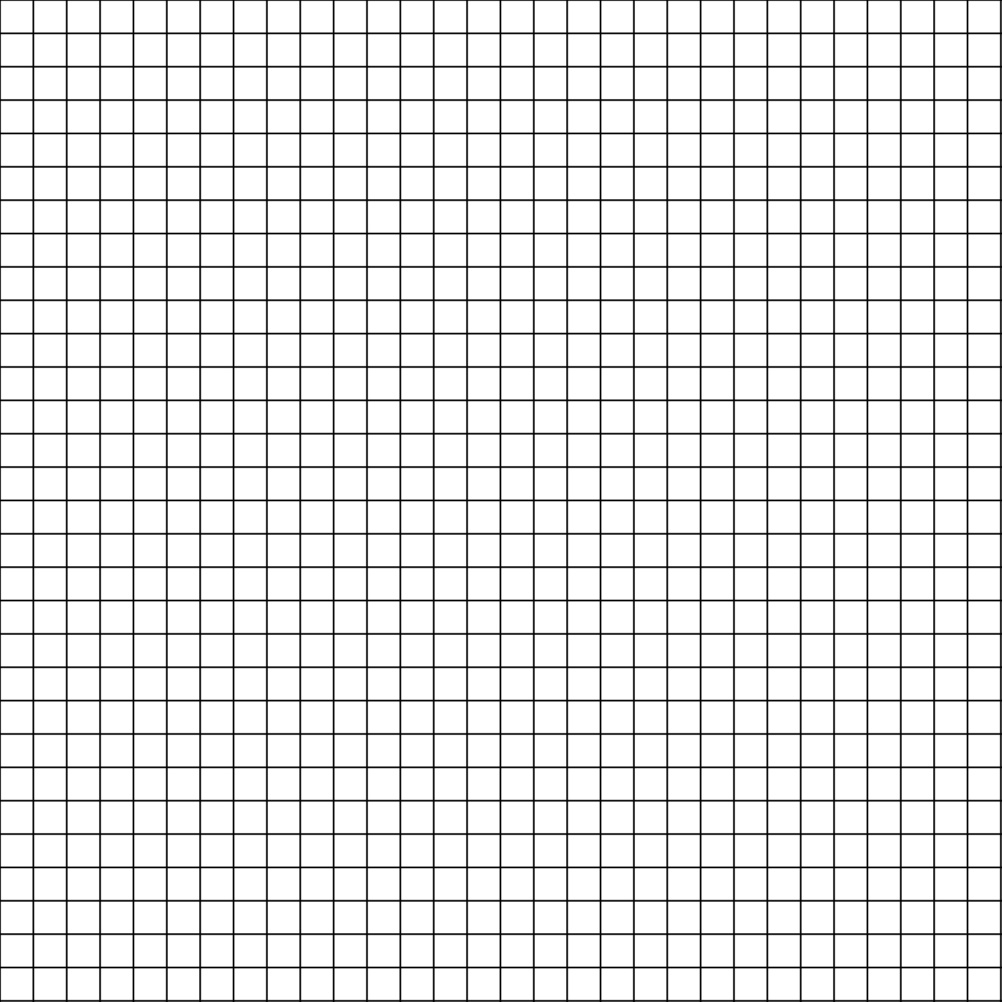 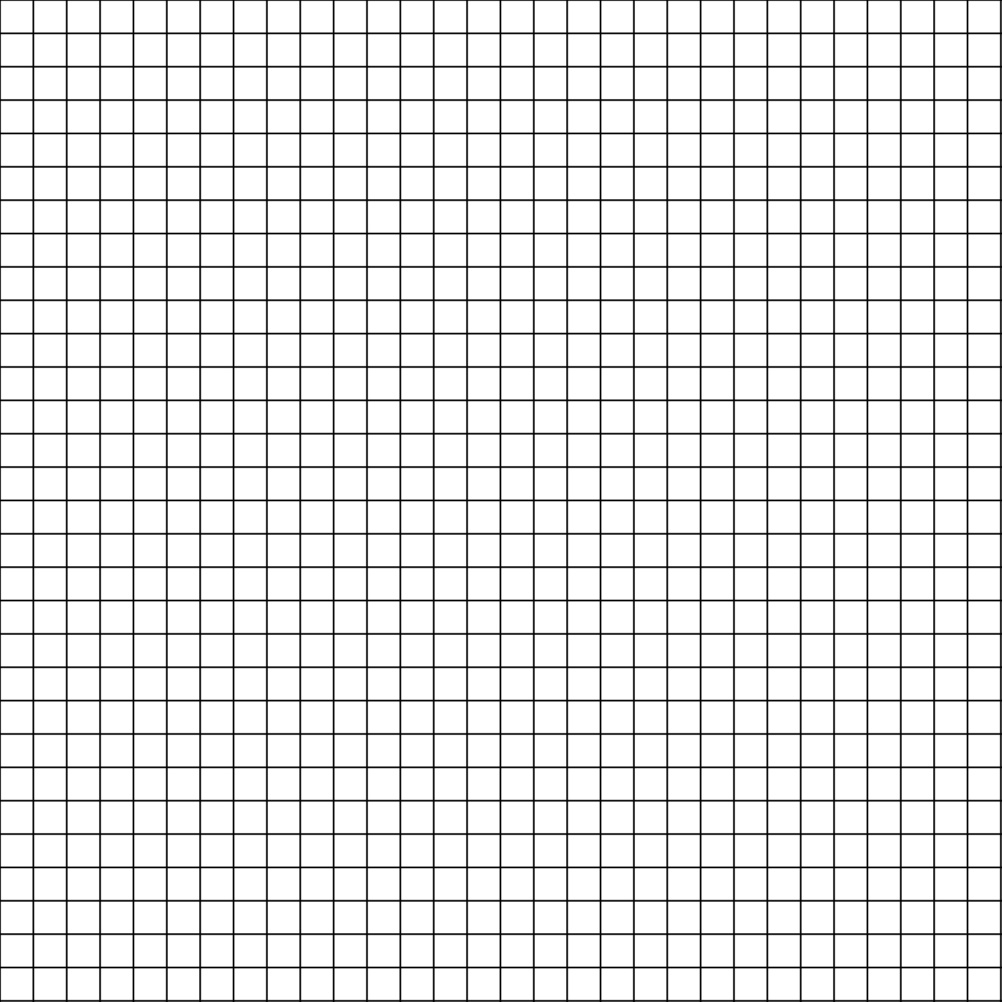 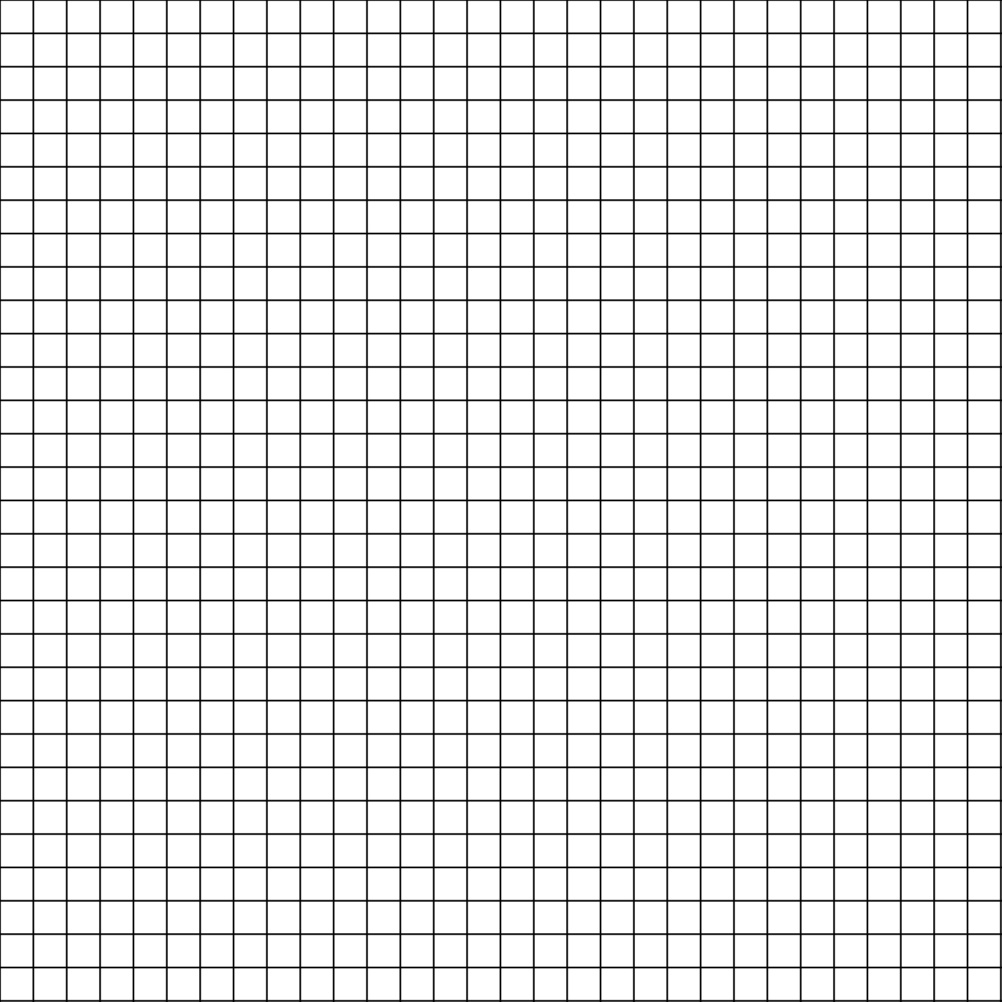 4
4
4
9
9
9
1
1
1
Х
Х
Х
1
1
1
3
3
3
2
2
2
-1
-1
-1
4
4
4
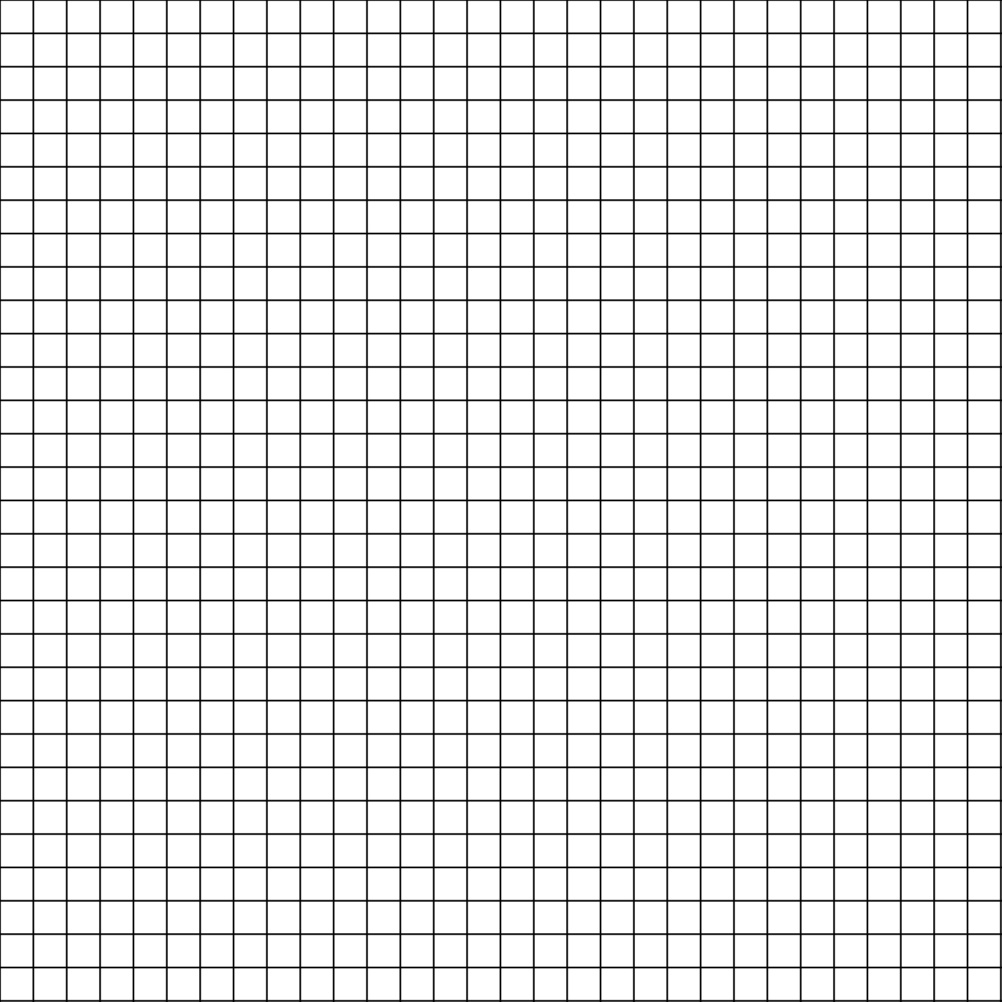 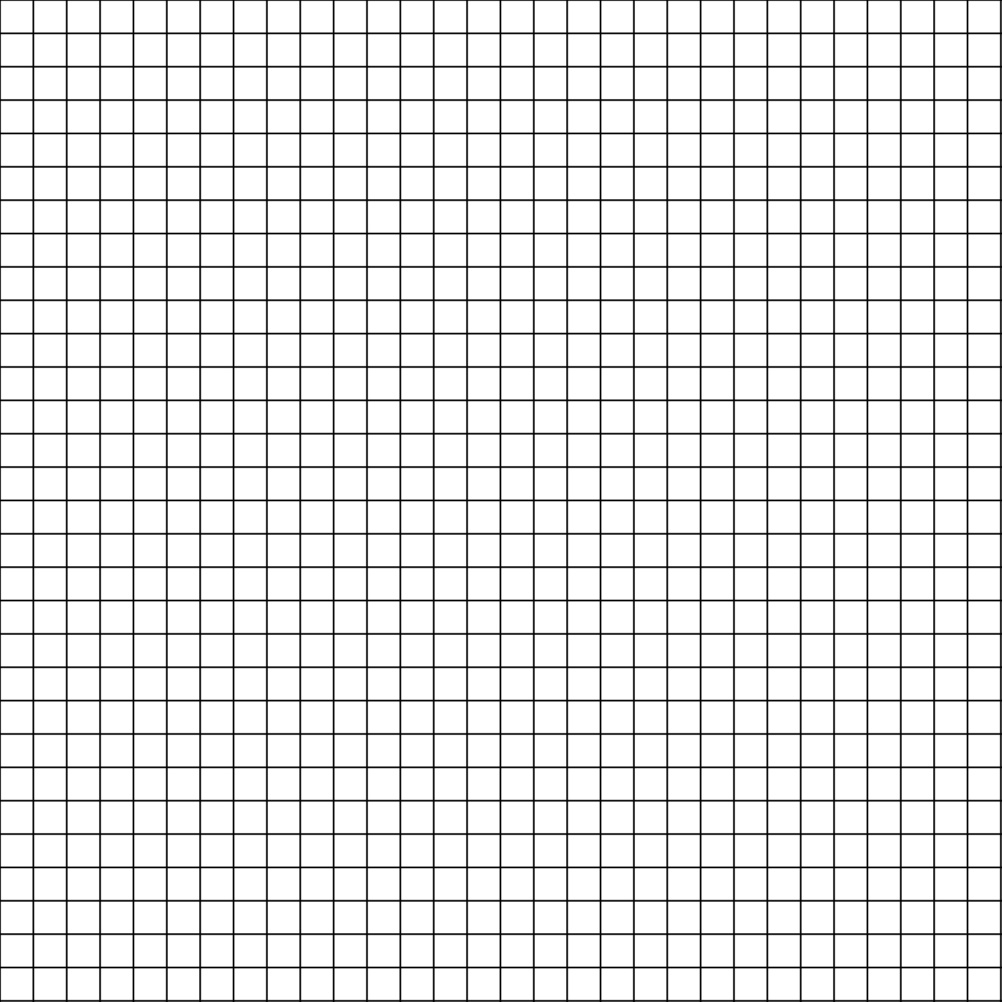 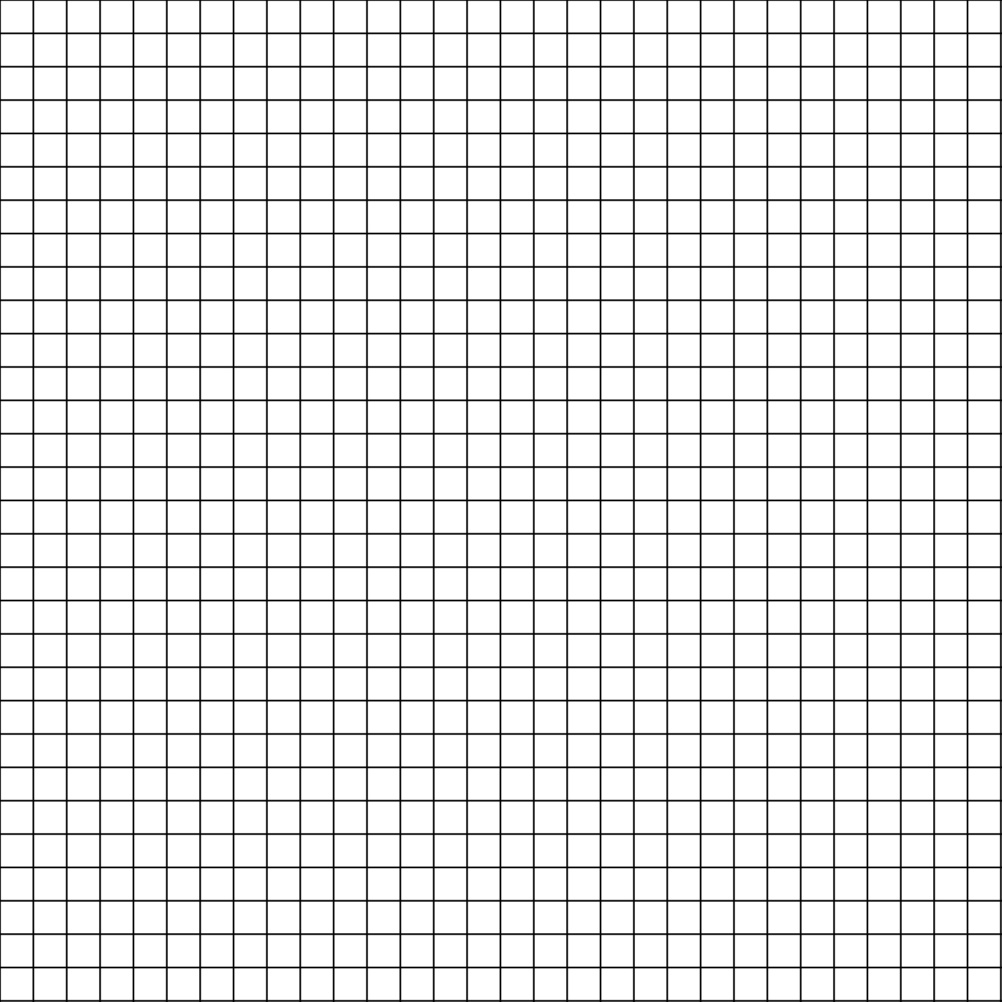 У
У
У
1
1
1
1
1
1
2
2
2
3
3
3
-1
-1
-1
У
Х
Х
Х
У
9
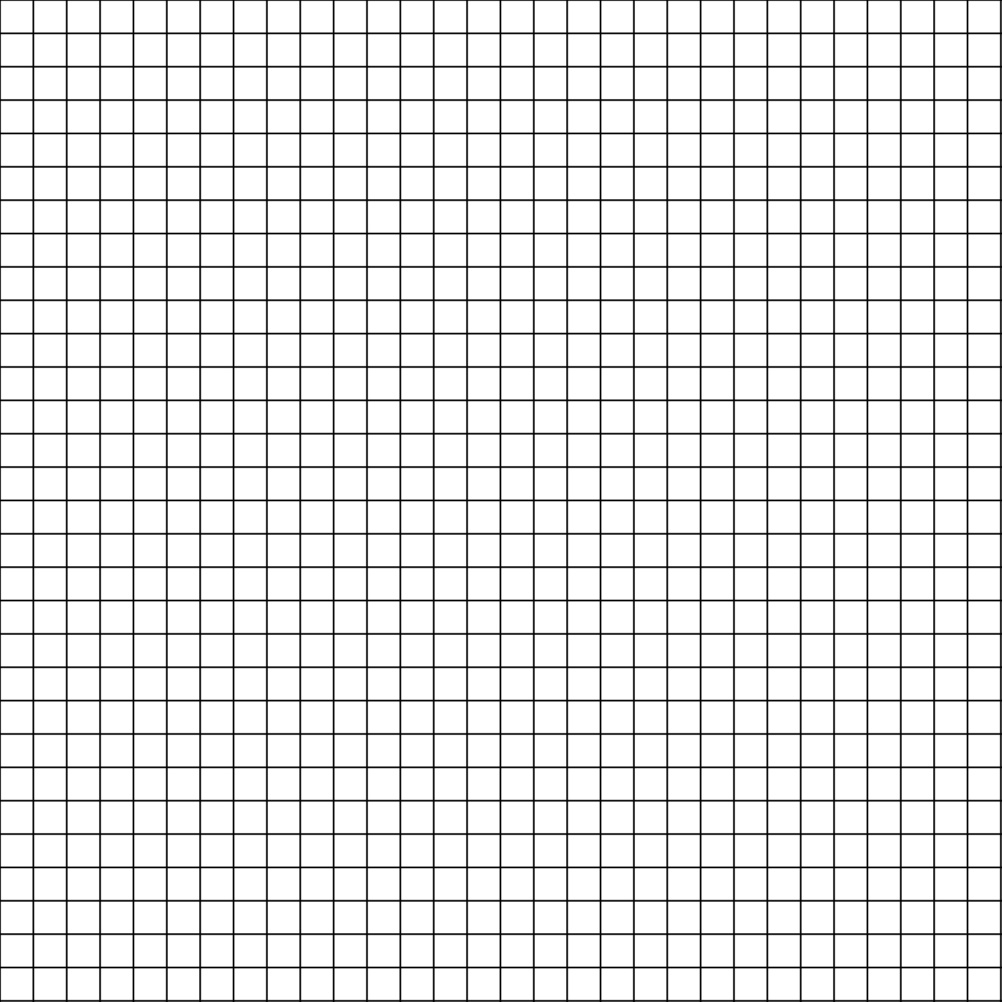 4
9
9
1
Х
1
3
2
-1
4
4
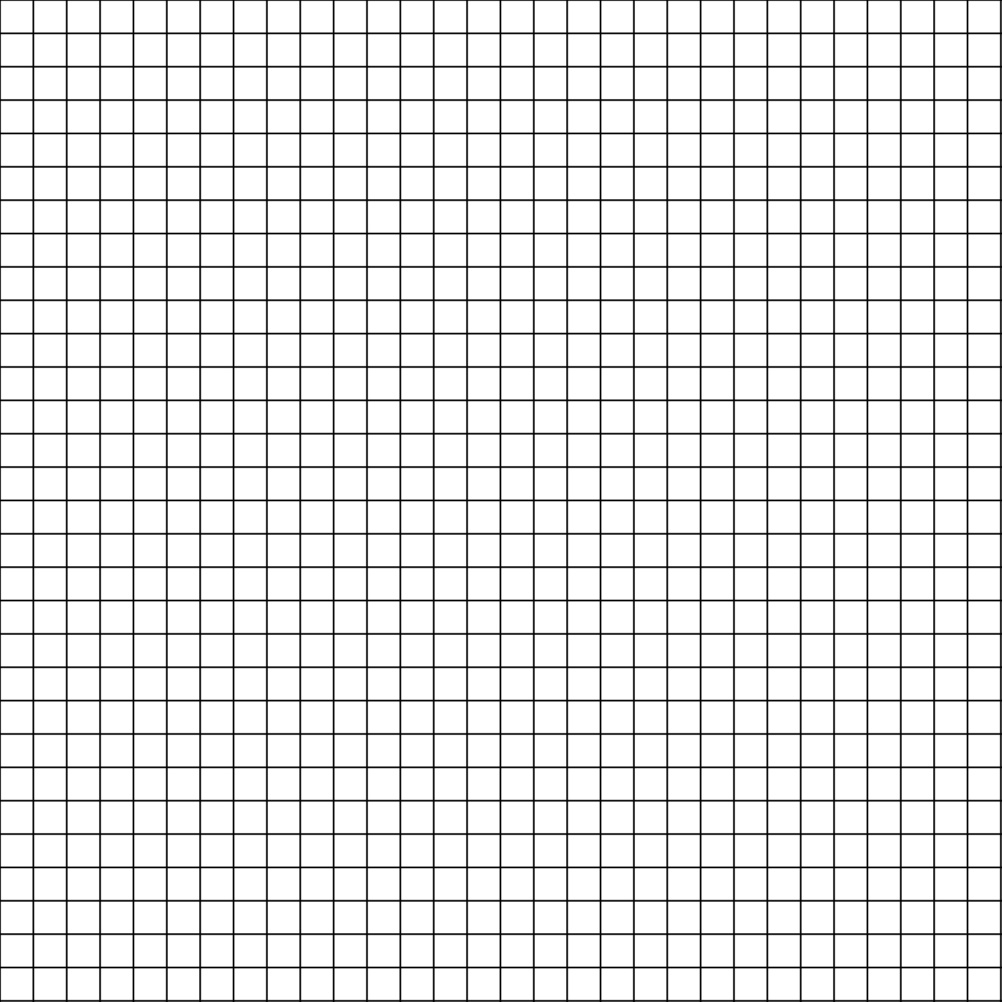 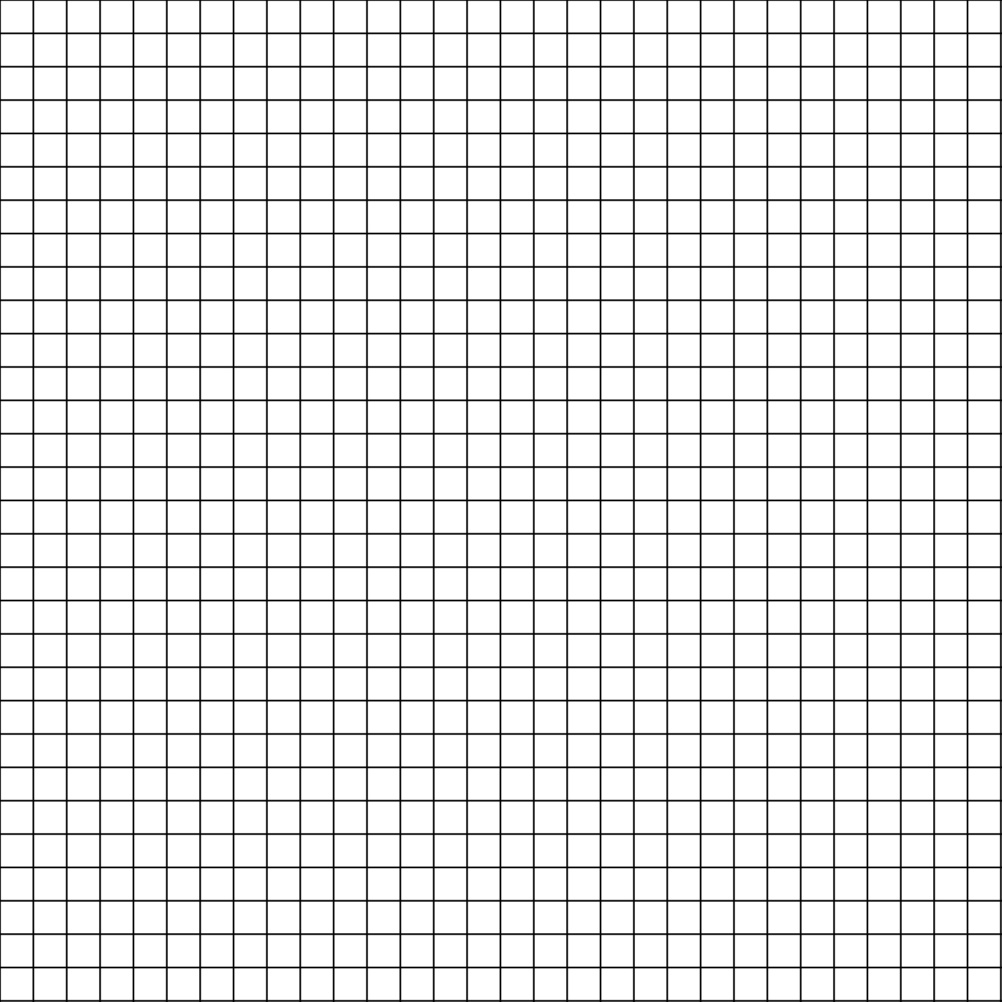 У
У
1
1
1
1
2
2
3
3
-1
-1
Х
Х
Задайте формулой функцию и назовите
 координаты вершины параболы:
У
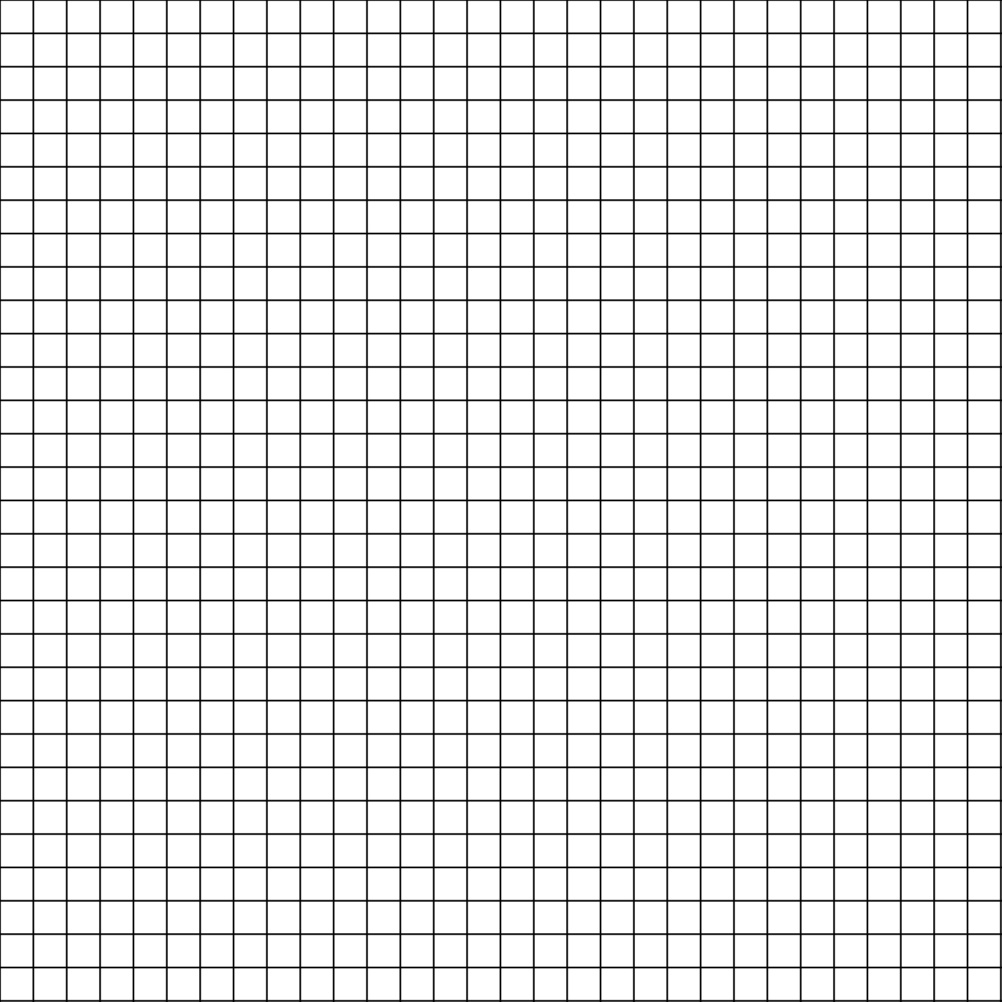 У
1)у=х2
2)у=(х-3)2
3) у=х2-2
4) у=-х2-2
1)
2)
3)
4)
4
1
-4
Х
1
2
4
-1
-2
Для каждого графика функции укажите соответствующую формулу
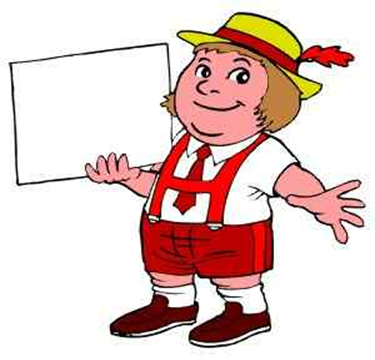 Домашнее задание
Построить в одной системе координат графики функций:
а) у=1/2х2 ; б) у=-1/2(х-3)2; 
Построить графики функций, указать координаты вершины параболы и направление ветвей: а)y = -3x2+5;б)y = 2(x-3)2.
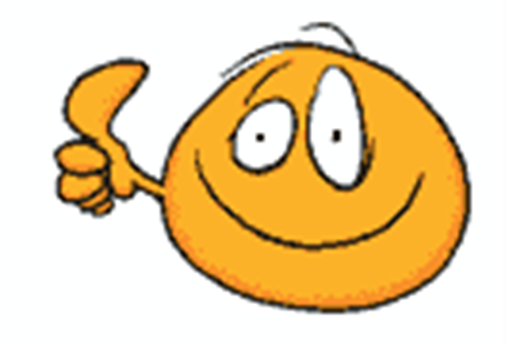